Elektronická  učebnice - II. stupeň             Základní škola Děčín VI, Na Stráni 879/2  – příspěvková organizace                                                                 Dějepis
26.1 Habsburská monarchie v 2. pol. 19. st.
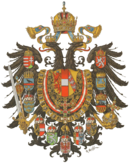 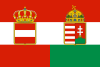 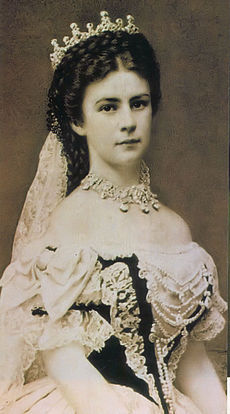 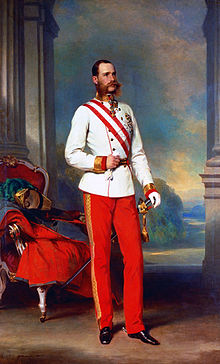 státní vlajka
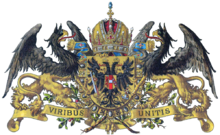 Velký znak R-U
Rakouské císařství
znak Františka Josefa I.
Rakousko-Uhersko
Autor:  Mgr. Zuzana Kadlecová
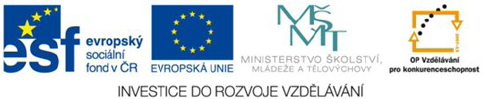 Elektronická  učebnice - II. stupeň                Základní škola Děčín VI, Na Stráni 879/2  – příspěvková organizace                                                            Dějepis
26.2 Co již víme?
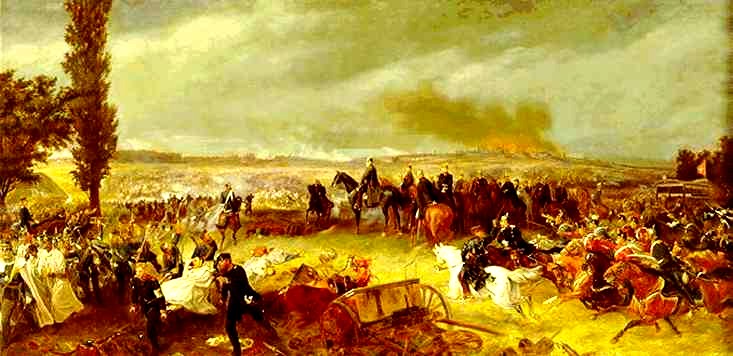 prohraná válka rakousko – pruská 1866
  porážka u Hradce Králové
 změna uspořádání: 1867 = dualismus 
                                    Rakousko-Uherské vyrovnání
Monarchie 2. pol. 19. st.
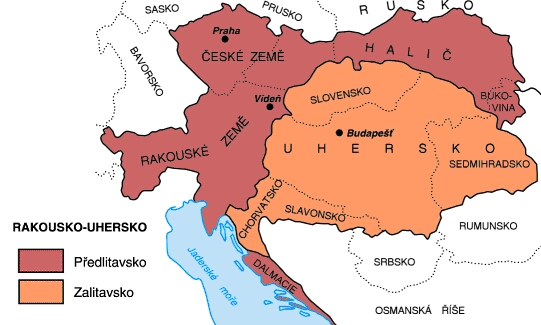 císař František Josef I.
 bachovský neoabsolutismus: 50. léta 19.st.
  ministr vnitra Alexandr Bach
  tvrdá cenzura a persekuce (př. K. H. Borovský, B. Němcová, …)
porážka v Itálii 1859 = > finanční krize + odpor proti absolutismu
 odvolání A. Bacha = konec absolutismu
 návrat k ústavnímu systému: 
            1860 Říjnový diplom (zákoník)
                      - slib reforem a federativního uspořádání
1861 Únorová ústava
                      - centralismus, neúplná konstituční monarchie
                      - celorakouský zákonodárný orgán = říšská rada
                      - rozvoj kulturní ho života (Národní listy, Hlahol, Sokol, …)
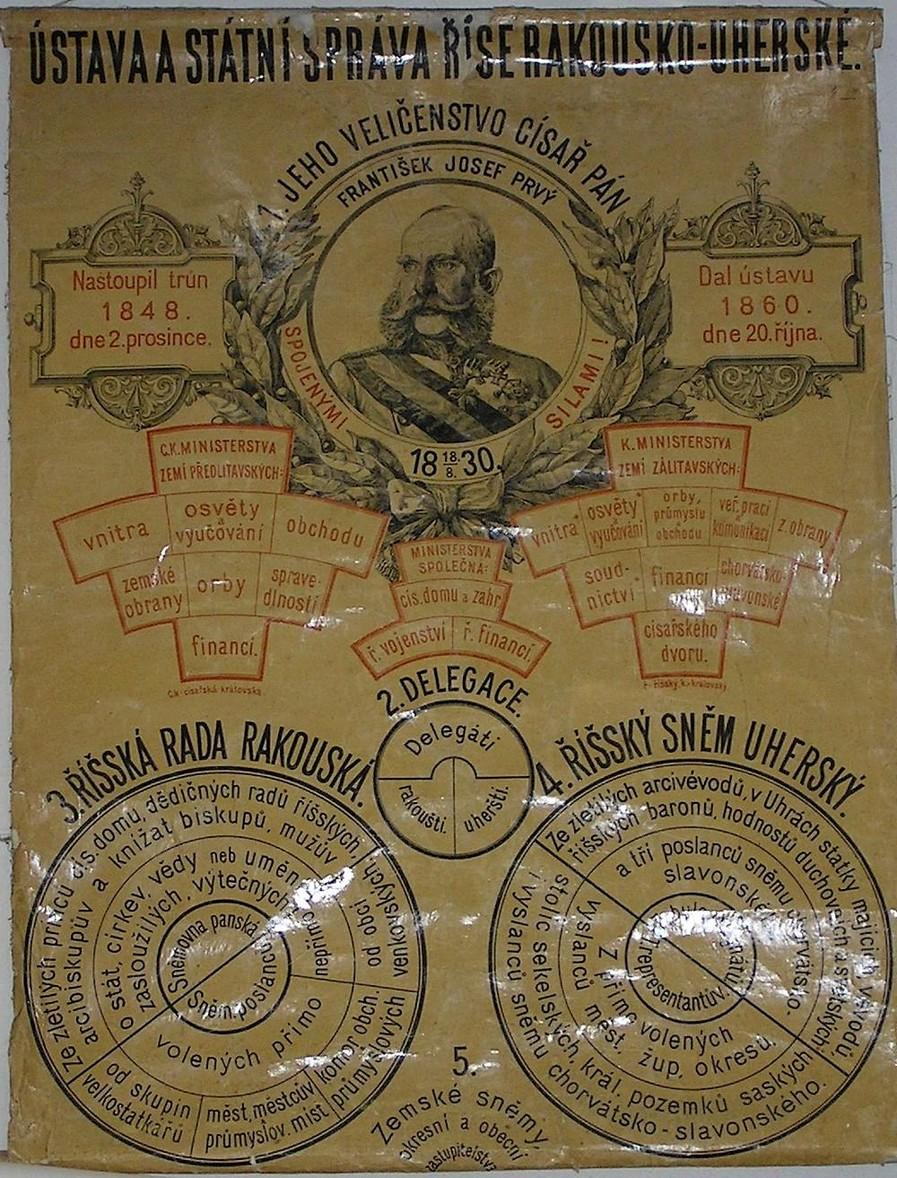 společné:
panovník
armáda
finance
zahraniční politika
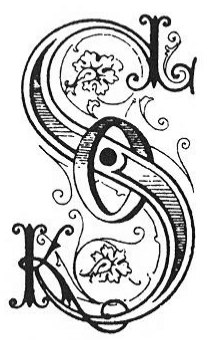 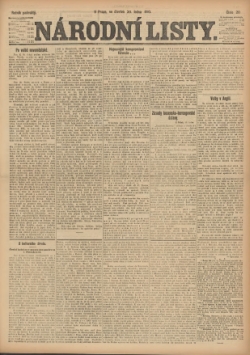 Elektronická  učebnice - II. stupeň                  Základní škola Děčín VI, Na Stráni 879/2  – příspěvková organizace                                                         Dějepis
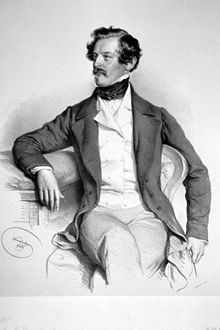 26.3 Jaké si řekneme nové termíny a názvy?
neoabsolutismus = absolutistická vláda Bachova podporující změny v oblasti podnikání

federalizace =  uspořádání státu, jehož členy jsou dva nebo více rovnoprávných celků

dualismus = „podvojnost“, uspořádání habsburské říše po roce 1867, rozdělení na dvě rovnocenné části, tj. Předlitavsko a Zalitavsko
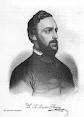 pasivní rezistence = v českém prostředí od roku 1863 neúčast na jednáních říšské rady
                                  (do roku 1878)

staročeši = zkrácený název členů a stoupenců Národní strany (založené 1861) 
               představované Františkem Palackým a Františkem Ladislavem Riegrem  
               prosazující české historické právo, konzervativní křídlo
mladočeši = zjednodušené označení stoupenců Národní strany svobodomyslné
                 založené roku 1874, v čele Julius a Eduard Grégrovi
                 liberální křídlo
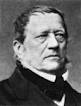 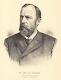 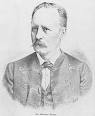 Elektronická  učebnice - II. stupeň                 Základní škola Děčín VI, Na Stráni 879/2  – příspěvková organizace                                                           Dějepis
26.4 Co si řekneme nového?
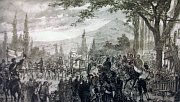 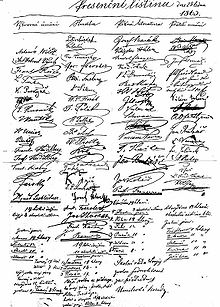 České země v Rakousko-Uhersku
odmítnutí dualismu, zklamání z něj
 nezdařený pokus o česko-rakouské vyrovnání 
  (tzv. fundamentálky) 1871
 odchod českých poslanců z českého zemského sněmu a moravských poslanců z moravského sněmu
   = pasivní odpor/pasivní rezistence
 politické proudy 60. let: staročeši a mladočeši
 1878 založena první dělnická strana – sociálně demokratická
 kladné důsledky ústavy roku 1867: rozvoj českého společenského života (i dříve založených spolků)
 pěvecký spolek Hlahol (1862), tělovýchovný spolek Sokol (1862)
 Umělecká beseda (1863)
 stavba Prozatímního divadla (1863)
 základní kámen Národního divadla (1868)
 po roce 1868 pouti na hory - tábory lidu (na památná historická místa – Říp aj.)
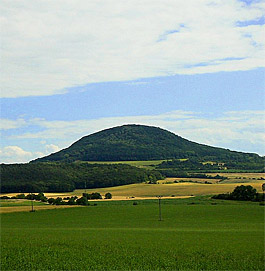 Elektronická  učebnice - II. stupeň                  Základní škola Děčín VI, Na Stráni 879/2  – příspěvková organizace                                                         Dějepis
26.5 Procvičení a příklady
Vyznač v mapce rozdělení na tzv. Předlitavsko a Zalitavsko.
S pomocí atlasu se pokus určit, jaké země patřily do obou částí Rakouska-Uherska.
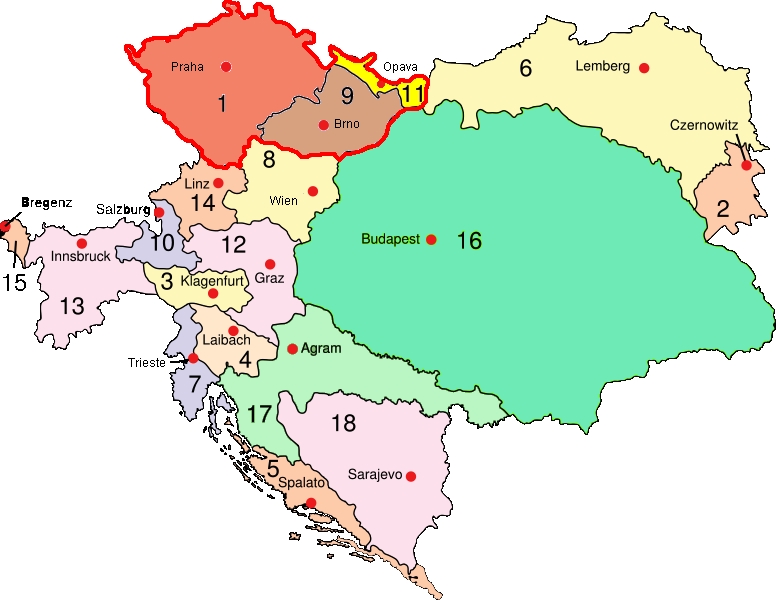 Rakousko-Uhersko v roce 1910: Předlitavsko: 1. Čechy, 2. Bukovina, 3. Korutansko, 4. Kraňsko, 5. Dalmacie, 6. Halič, 7. Rakouské pobřeží, 8. Dolní Rakousy, 9. Morava, 10. Salcbursko, 11. Slezsko, 12. Štýrsko, 13. Tyroly, 14. Horní Rakousy, 15. Vorarlbersko; Zalitavsko: 16. Uhry, 17. Chorvatsko a Slavonie; 18. Bosna a Hercegovina; 
s vyznačením Zemí Koruny české (1, 9, 11)
Pokus se vysvětlit, co znamená tzv. „drobečková politika“.
Elektronická  učebnice - II. stupeň                 Základní škola Děčín VI, Na Stráni 879/2  – příspěvková organizace                                                           Dějepis
26.6 Něco navíc pro šikovné
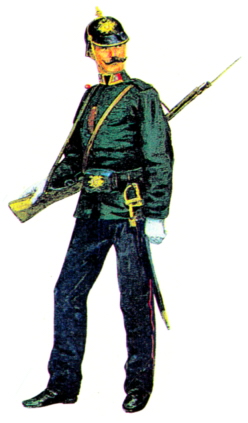 „Mocné, všudypřítomné a do všeho se pletoucí četnictvo, málem že se nenařizovalo hospodyním, co mají zavařovati do polévky. Ani ten pes již si nesměl dle své chuti zaštěknouti. A k tomu stálé čenichání, ty domovní prohlídky, ty sekatury s průvodními listy, bez nichž se lidé již nesměli odvážiti ani do nejbližší vesnice. Hovory a zábavy vázly u obavy před donašeči, a vstoupil-li pan četník, nastalo ticho jako v kostele. Drakonické rozsudky vojenského soudu, zánik Slovana, internace Havlíčka v Brixenu, to vše zastrašilo i ty nejzmužilejší. Byl to rychlý, neočekávaný úpadek po roce svobody a horování pro národnost, ba dokonce i proti poslednímu desetiletí absolutismu Metternichova…“
Ze Vzpomínek spisovatele Ladislava Quise
Jaké období je popisováno v následující ukázce?
Čím se vyznačovala tato doba?
rakousko-uherský c.a k. četník
Elektronická  učebnice - II. stupeň        Základní škola Děčín VI, Na Stráni 879/2  – příspěvková organizace                                                                      History
26.7 CLIL (Franz Joseph I.)
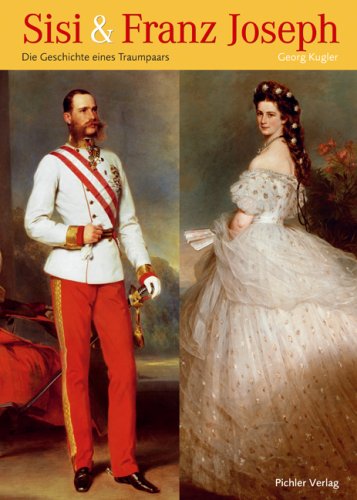 Franz Joseph I or Francis Joseph I (18 August 1830 – 21 November 1916) was Emperor of Austria, King of Bohemia, King of Croatia, Apostolic King of Hungary, King of Galicia and Lodomeria and Grand Duke of Cracow from 1848 until his death in 1916.
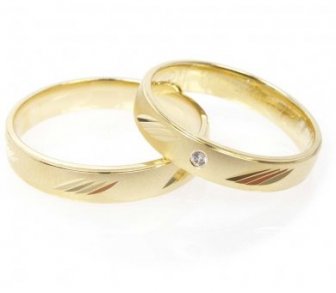 Elisabeth of Austria (24 December 1837 – 10 September 1898) was the spouse of Franz Joseph I, and therefore both Empress of Austria and Queen Consort of Hungary. She held the titles Queen Consort of Bohemia, Queen Consort of Croatia, among others. From an early age, she was called “Sisi” by family and friends.
Elektronická  učebnice - II. stupeň                 Základní škola Děčín VI, Na Stráni 879/2  – příspěvková organizace                                                            Dějepis
26.8 Test znalostí
Správné odpovědi:
d
c
a
b
Test  na známku
Elektronická  učebnice - II. stupeň                      Základní škola Děčín VI, Na Stráni 879/2  – příspěvková organizace                       	                          Dějepis
26.9 Použité zdroje, citace
H. Mandelová, E. Kunstová, I. Pařízková: Dějiny novověku, Dialog, Liberec 2003.
http://cs.wikipedia.org/wiki/Soubor:Franz_joseph1.jpg
http://cs.wikipedia.org/wiki/Soubor:Wappen_Kaiser_Franz_Joseph_I.png
http://cs.wikipedia.org/wiki/Soubor:Erzsebet_kiralyne_photo_1867.jpg
http://cs.wikipedia.org/wiki/Soubor:Flag_of_Austria-Hungary_1869-1918.svg
http://cs.wikipedia.org/wiki/Soubor:Wappen_Kaisertum_%C3%96sterreich_1867_(Mittel).png
http://leccos.com/pics/pic/rakousko-uhersko-_mapa_1867.jpg
http://www.cbvk.cz/files/kramerius/narodni_listy.jpg
http://upload.wikimedia.org/wikipedia/commons/f/fa/Sokol_Symbol.jpg
http://cs.wikipedia.org/wiki/Soubor:Alexander_von_Bach.jpg
http://cs.wikipedia.org/wiki/Soubor:Franti%C5%A1ek_Palack%C3%BD.jpg
http://cs.wikipedia.org/wiki/Soubor:Franti%C5%A1ek_Ladislav_Rieger.jpg
http://cs.wikipedia.org/wiki/Soubor:Eduard_Gregr_Biza.jpg
http://cs.wikipedia.org/wiki/Soubor:Jan_Vil%C3%ADmek_-_Julius_Gr%C3%A9gr.jpg
http://www.archiweb.cz/Image/zpravy/2009-11/rip.jpg
http://cs.wikipedia.org/wiki/Soubor:Austria-Hungary_map_cs.svg
http://cs.wikipedia.org/wiki/Soubor:Presen%C4%8Dn%C3%AD_listina_Um%C4%9Bleck%C3%A9_besedy_1863.jpg
http://www.policie-cz.eu/cetnik1.jpg
http://cs.wikipedia.org/wiki/Soubor:Winterhalter_Elisabeth.jpg
Elektronická  učebnice - II. stupeň                      Základní škola Děčín VI, Na Stráni 879/2  – příspěvková organizace                       	                          Dějepis
26.10 Anotace